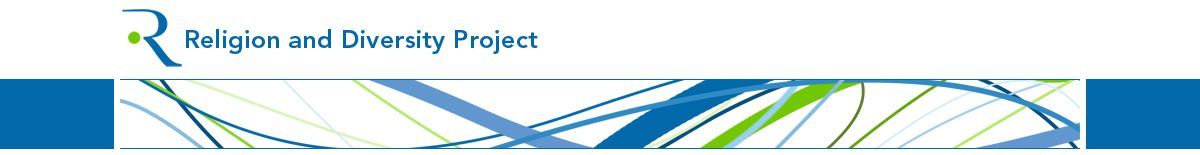 Cultural and Religious Identity among 18-40 Year-olds in Canada 

Are you: 
Between the ages of 18 and 40? 
Living in Canada? 
Interested in participating in a survey regarding cultural and religious identity? 
 
We invite you to participate in this research project, if you meet the first two criteria above, regardless of your cultural or religious identity. 

You can find the survey online, with more detailed information about the project, at the following address: 
	https://www.surveymonkey.com/s/C-RidentityProject
 

Visit us on our web site: http://religionanddiversity.ca/en/projects-and-results/projects/riyyar/ 
Email: Peter Beyer, peter.beyer@uottawa.ca
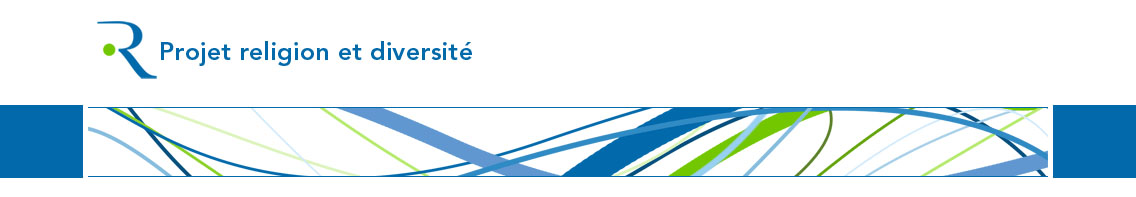 Les identités culturelles et religieuses des Canadiens de 18 à 40 ans

Avez-vous entre 18 et 40 ans ? 
Habitez-vous au Canada ? 
Êtes-vous intéressé ou intéressée à participer à un questionnaire concernant les identités culturelles et religieuses ? 

Si vous satisfaites aux deux premiers critères, peu importe votre identité culturelle ou religieuse, nous vous invitons à participer à ce projet de recherche. 

Vous trouverez le questionnaire, de même que des renseignements supplémentaires sur le projet, en ligne à l’adresse suivante : https://fr.surveymonkey.com/s/identiteCetR 

Site web : http://religionanddiversity.ca/fr/projets-et-outils/projets/rjirja/ 
Courriel : Peter Beyer, peter.beyer@uottawa.ca